LEZIONE DEL 20/04/2020

SECONDA PARTE
L’equazione di Eulero-Lagrange
Paragrafo 8.2
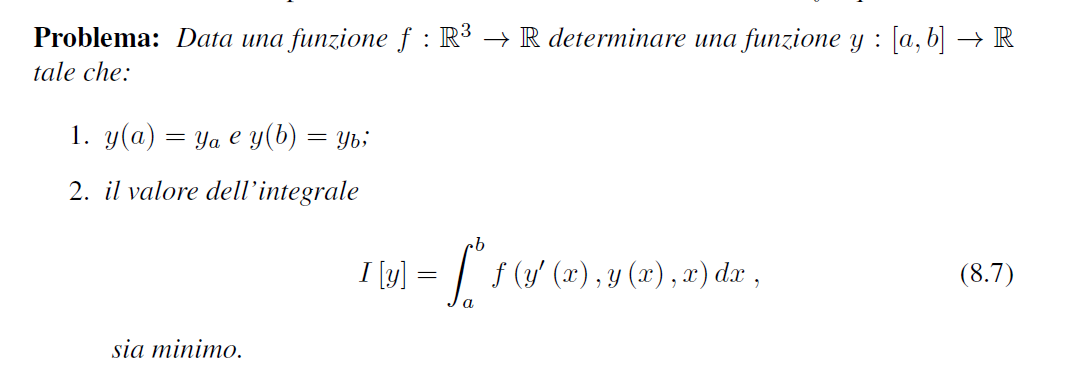 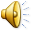 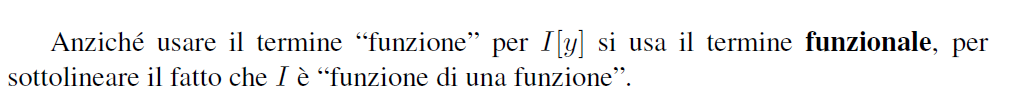 Il problema è dunque determinare nell’insieme di funzioni  W






la funzione y(x) che rende minino il funzionale I[y]
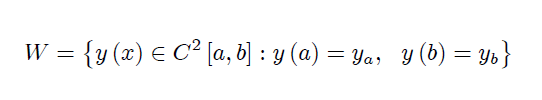 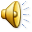 Supponiamo che il nostro problema di minimo abbia una o più soluzioni e che y*(x) sia una di queste soluzioni. Quindi y*(x) rende minimo il funzionale I[y]. Fissiamo poi una funzione h(x) dell’insieme V


e consideriamo la funzione
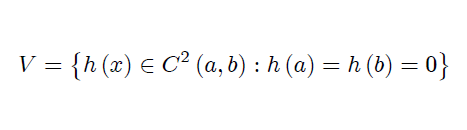 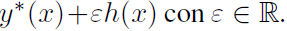 Si definisce quindi una funzione F: R    R come
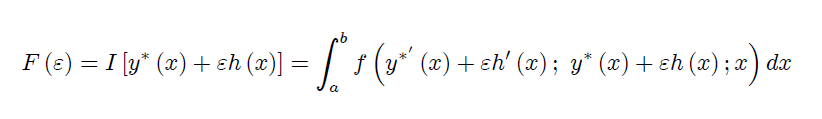 F ammette minimo per e = 0, perché il funzionale I ha minimo in corrispondenza di y*(x). Quindi, F’(e)|e=0 =0, e allora
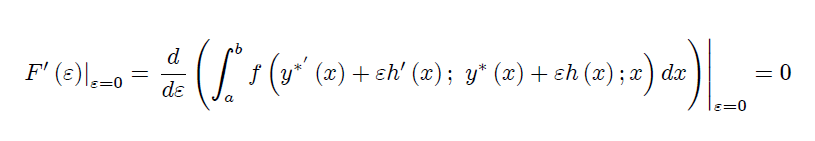 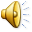 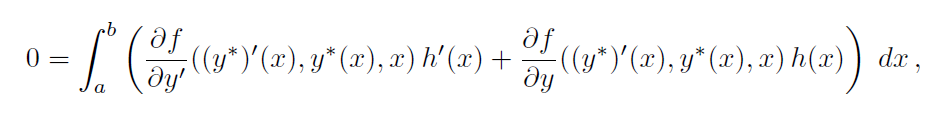 integriamo per parti il primo temine
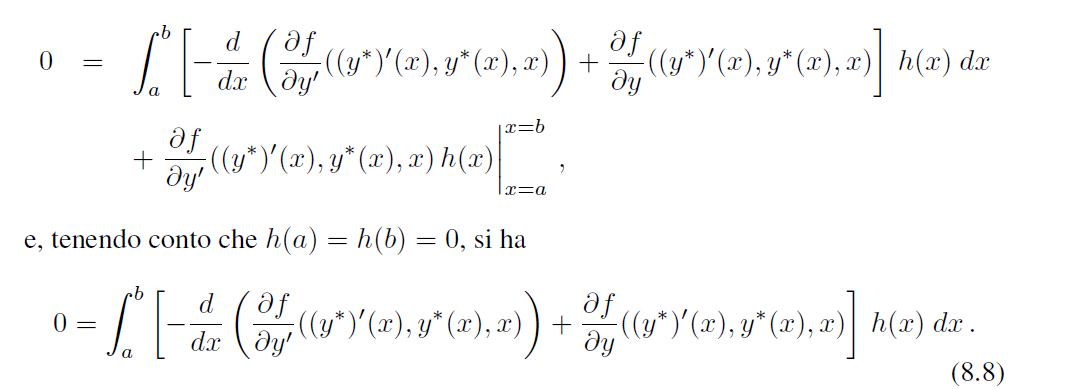 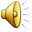 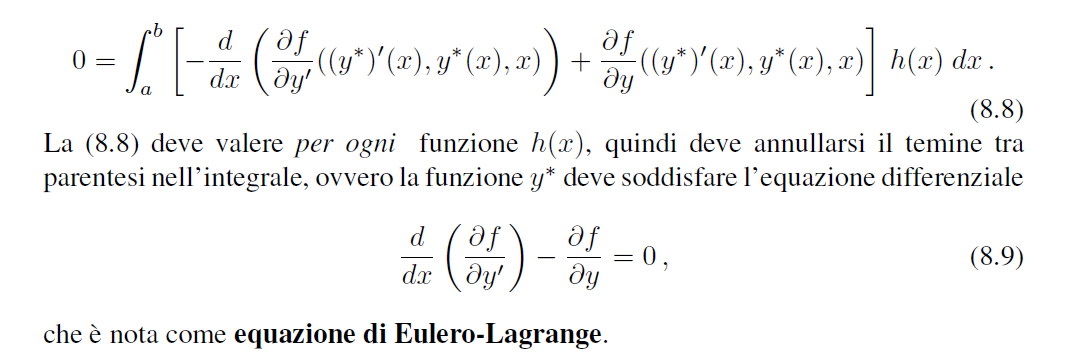 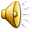 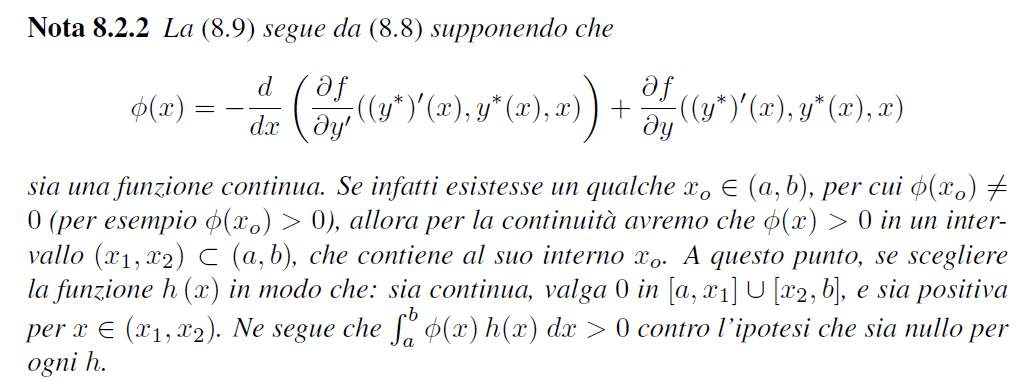 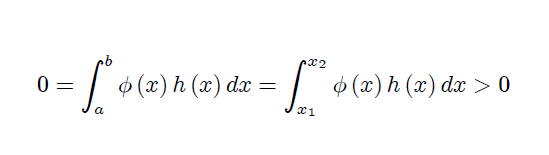 f(x)
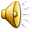 h(x)
x
x2
x1
xo
a
b